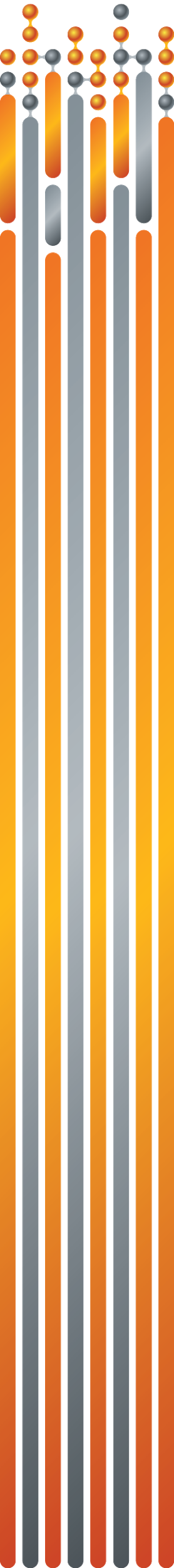 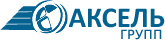 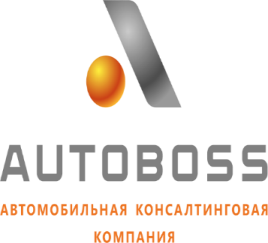 Какие IT-инструменты решают три главные проблемы сервиса: ПЛОХО, ДОРОГО, ДОЛГО?»
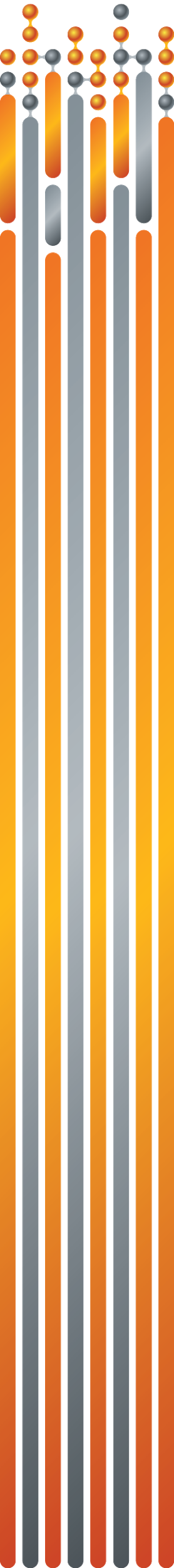 Михаил Алексеенко
Руководитель СТО
Аксель-Групп
24 сентября 2020, город Архангельск
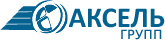 25 лет успешной работыБезупречное обслуживание и удовлетворенность каждого клиента
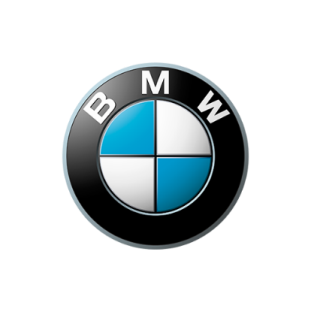 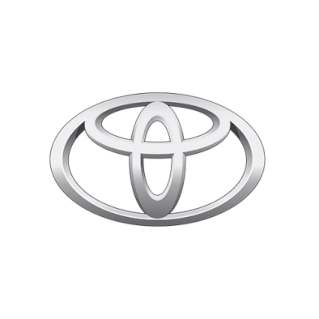 Архангельск
Аксель-Норд

Мурманск
Аксель-Норман
Санкт-Петербург
Аксель-Моторс В.О.
Аксель-Моторс Север
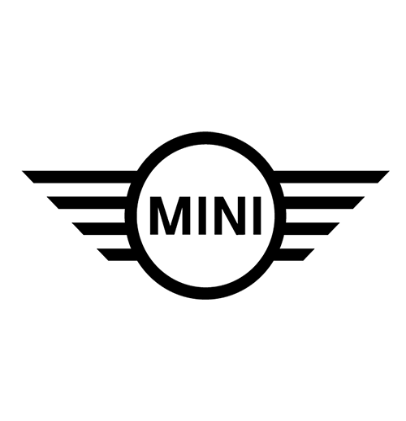 Санкт-Петербург
Аксель-Моторс Север
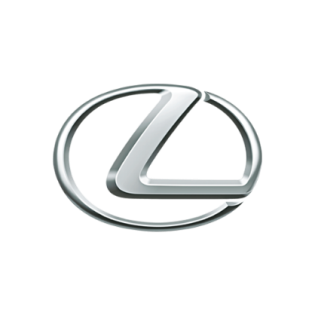 Архангельск
Лексус Архангельск

Мурманск
Лексус Мурманск
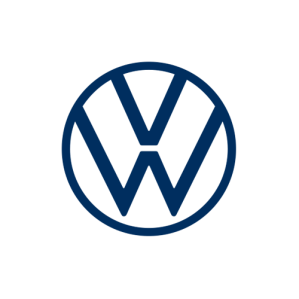 Санкт-Петербург
Аксель-Сити
Аксель-Сити Юг

Архангельск
Аксель-Архангельск
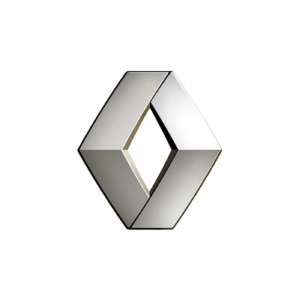 Архангельск
Аксель-Ренорд
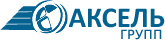 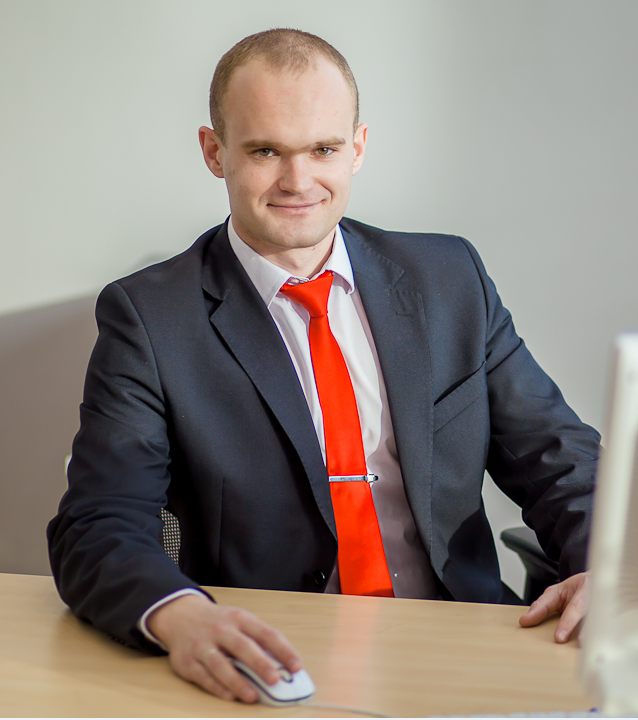 Михаил Алексеенко
Руководитель СТО 
с 1 октября 2015 г.
Лучший руководитель СТО 2017 года
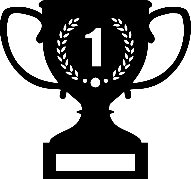 Нарушение сроков ремонта: ДОЛГО
В среднем 3 из 10 клиентов жаловались на сроки
Выдали позже чем обещали

В среднем 3 из 10 клиентов жаловались на невозможность выполнить ремонт с первого раза не хватило времени

В среднем 2 раза в месяц клиенты возвращались со словами: - «у меня после Вашего ТО….»
ПОЧЕМУ?

Нарушение процессов и отсутствие данных для аналитики
Не соблюдение этапов, либо нарушение их очередности
Отсутствие данных для аналитики
[Speaker Notes: Обьяснить про FIR  на примере]
Пути решения
Доработка DMS для сбора необходимой информации
 Корректировка процессов для корректной работы блока
 Изменение мотивации персонала
 Создание необходимой отчетности
 Совершенствование блока для увеличения дохода
Пути решения
Процесс разделен на этапы непосредственно в DMS с фиксацией временных интервалов:
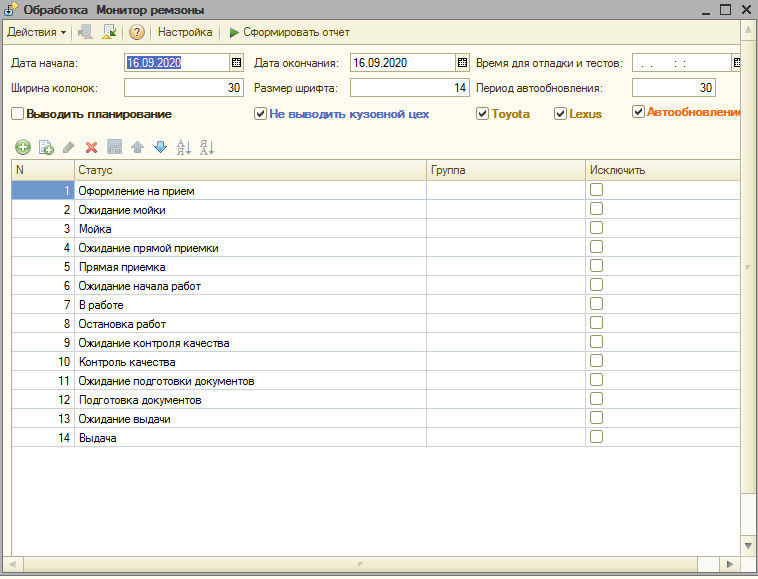 [Speaker Notes: За константы были приняты этапы приема выдачи согласно требованиям импортера
Остальные работы согласно требованиям технической документации, мойка с учетом КФ сезональности]
Пути решения
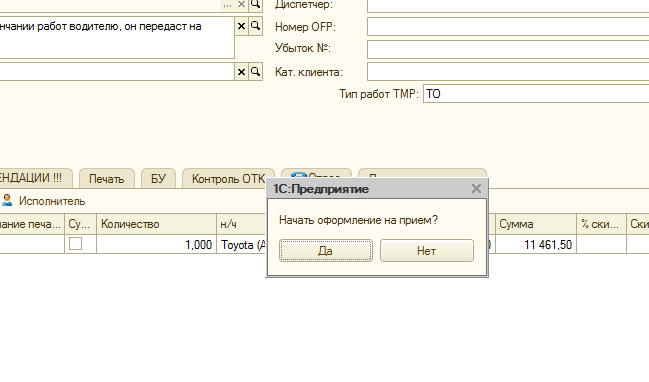 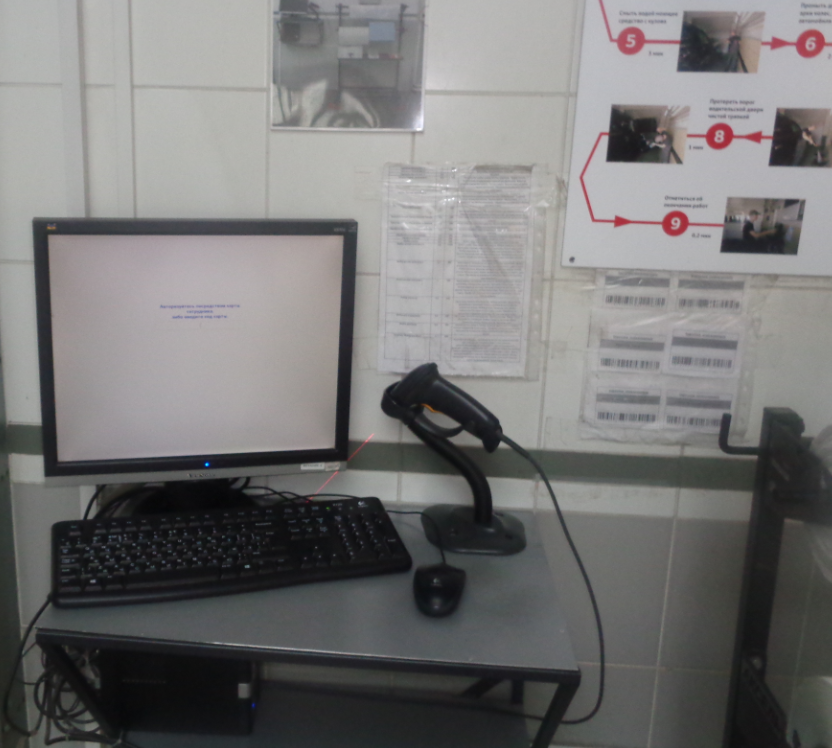 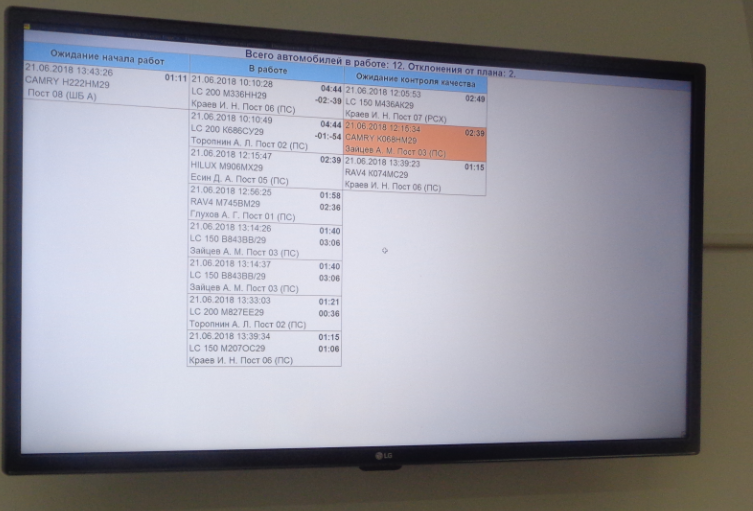 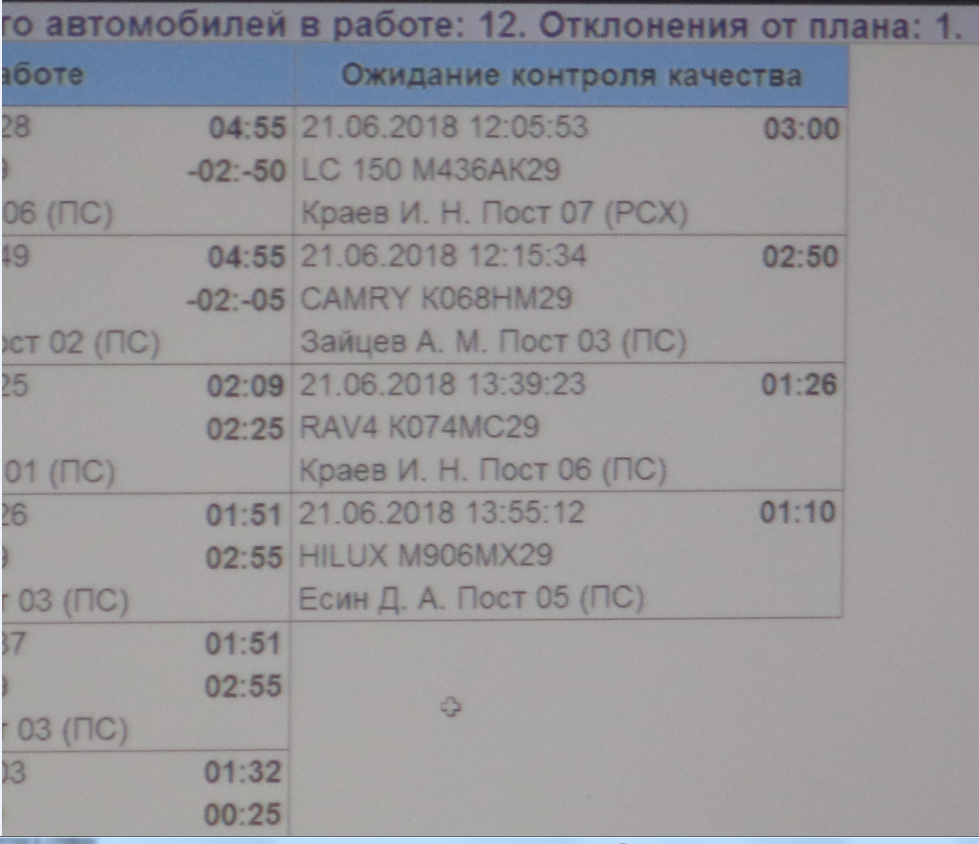 Пути решения
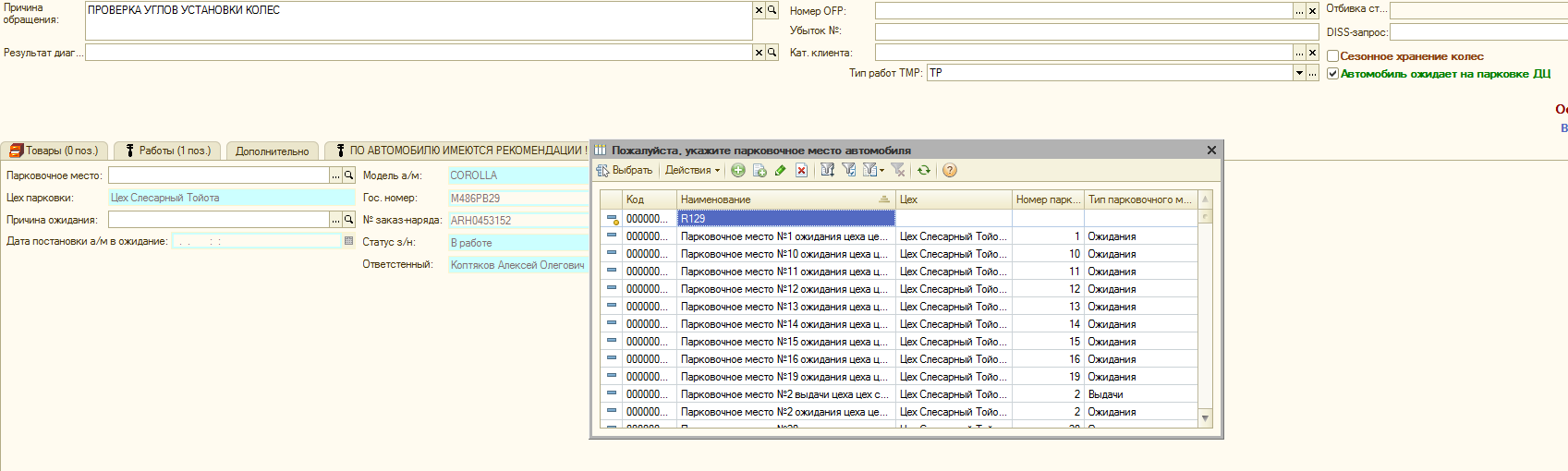 Пути решения
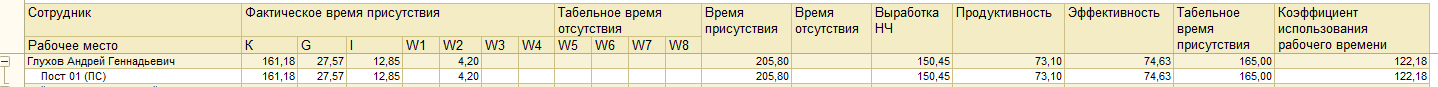 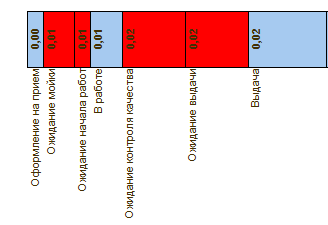 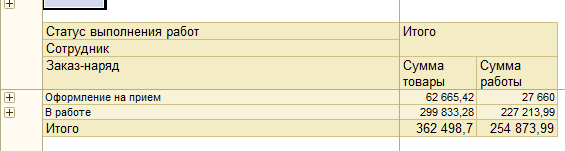 Пути решения
Appointment rate
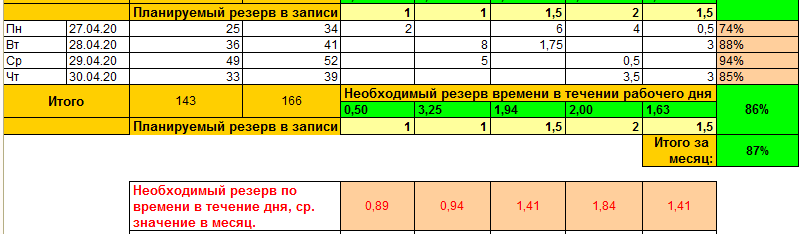 Результаты
снижение в 2 раза жалоб на не соответствие сроков
 достижение FIR с 80% до 100%
 повышение эффективности и кф использования рабочего времени с 65% до 80
 увеличение ср ч 1 мз
 увеличение количества МЗ
Мотивация
производственный персонал сколько отбил/столько и получил*
 при высокой эффективности запись «сжимается» на значение эффективности механика, соответственно может
получать больше работы за смену
 сотрудники FL получают 1.1 кф при отсутствии некорректной отбивки в их зоне ответственности
Сложности и зоны развития
процесс требует вовлеченности коллектива
 прорабатывать необходимо не только ПО
 изначально требует длительного сбора информации вручную
 следует модули прорабатывать с учетом возможного изменения настроек
 при разработке есть возможность как видите выше улучшить другие процессы и увеличить прибыльность подразделения
[Speaker Notes: Добавить слайд про мотивацию сотрудников на примере выработки наиболее эффективного сотрдуника]
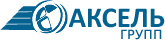 С уважением 
Руководитель СТО
Михаил Алексеенко
раб.,тел.: (8182) 42 00 00 
моб: +7 902 195 00 38
Mihail.Alexeenko@Toyota-axsel.com
14